Генная инженерия
Генетическая инженерия
Генетическая инжене́рия (генная инженерия) — совокупность приёмов, методов и технологий получения рекомбинантных РНК и ДНК, выделения генов из организма (клеток), осуществления манипуляций с генами и введения их в другие организмы.
Генная инженерия
Основан на выделении нужного гена из генома одного организма и введение его в геном другого
Синтез гена искусственным путем и введение в геном бактерий
Генную инженерию также называют технологией рекомбинантных ДНК. Организмы, в которые с помощью методов ГИ введены несвойственные им гены, носят название трансгенных.
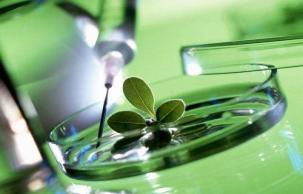 Рестриктазы –ферменты, разрезающие молекулу ДНК;
Лигазы – ферменты, сшивающие молекулу ДНК;
Плазмиды – внехромосомные двухцепочечные кольцевидные молекулы ДНК.
Они легко выделяются из бактериальных клеток  и в них легко встроить любые гены, которые они переносят в ДНК нового хозяина.
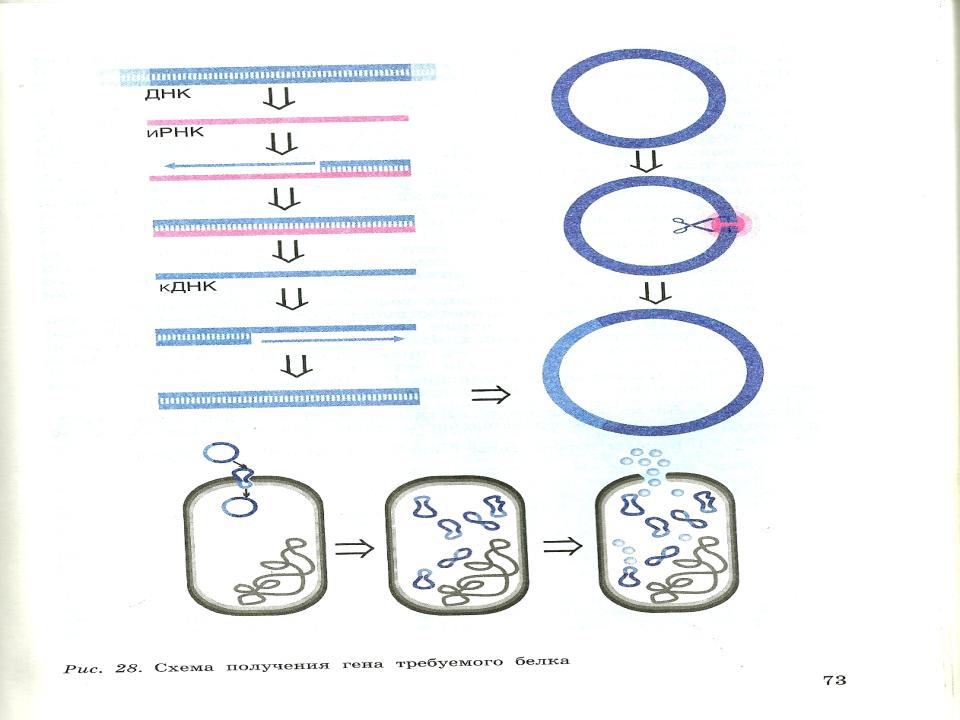 Рестриктазы –ферменты, разрезающие молекулу ДНК
Лигазы – ферменты, сшивающие молекулу ДНК
Плазмиды – внехромосомные двухцепочечные кольцевидные молекулы ДНК
Биотехнология                            отрасль науки,         занимающаяся промышленным использованием биологических процессов и живых организмов для производства лекарств и вакцин, сельскохозяйственных и потребительских продуктов.
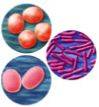 Разделыбиотехнологии
Генная инженерия
    Клеточная инженерия
    Хромосомная инженерная
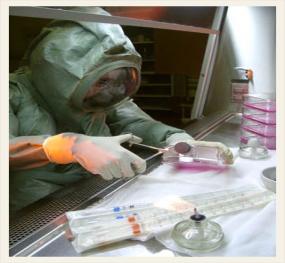 Значение генной инженерии:
Производство лекарственных препаратов
Первая фирма, производящая лекарственные соединения с помощью методов ГИ, была создана в 1976 году
Производство генно-инженерных вакцин
Генная терапия наследственных заболеваний человека
Трансгенные растения, животные.
За и противгенной инженерии
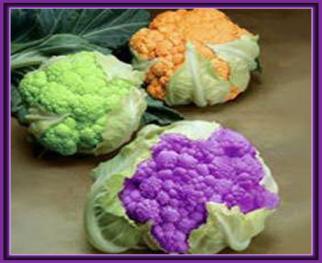 «+»
«-»
Трансгенная пища ?
Воздействие на окружающую среду?
Воздействие на человека?
Основной вопрос, безопасны ли такие продукты для биосферы и человека как одной из ее составляющих, пока остается без ответа.
За и противгенной инженерии
Домашнее задание:Выбрать вопросы, на которые не нашли ответы,проработав § 19 учебника и дополнительную информацию.